E Commerce - An Introduction
by
Monalisa Bhowmick
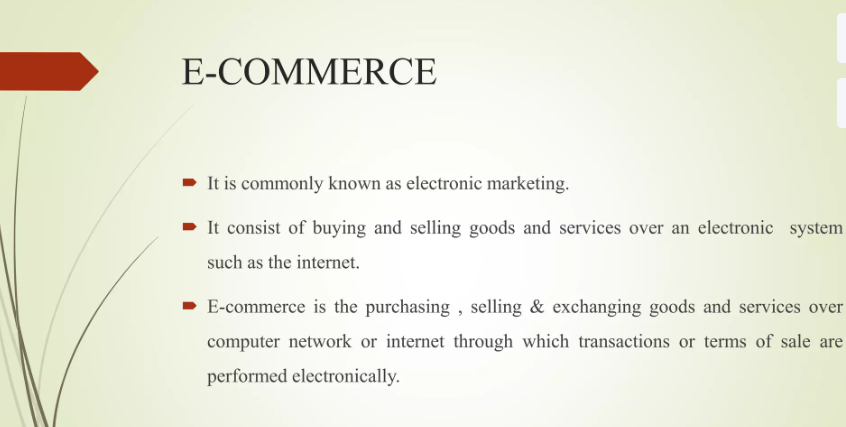 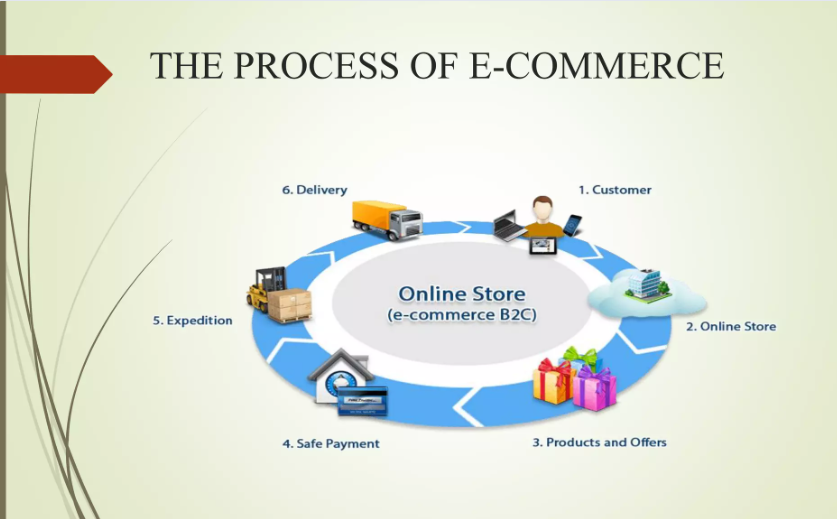 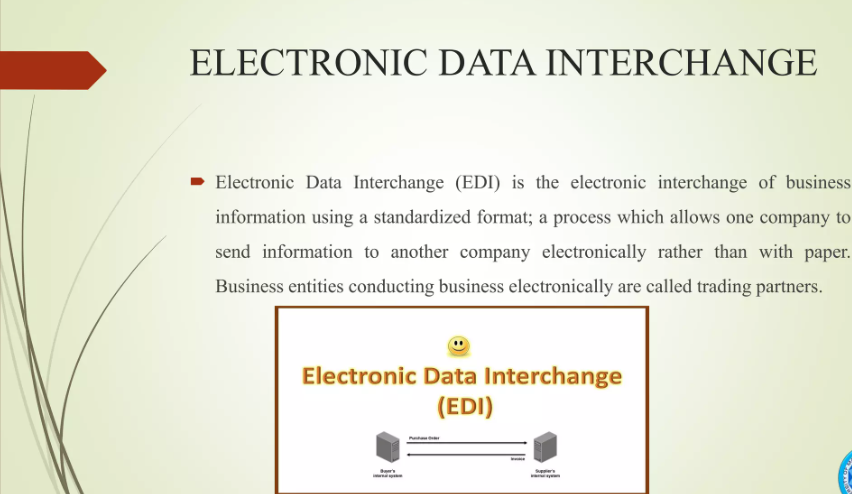 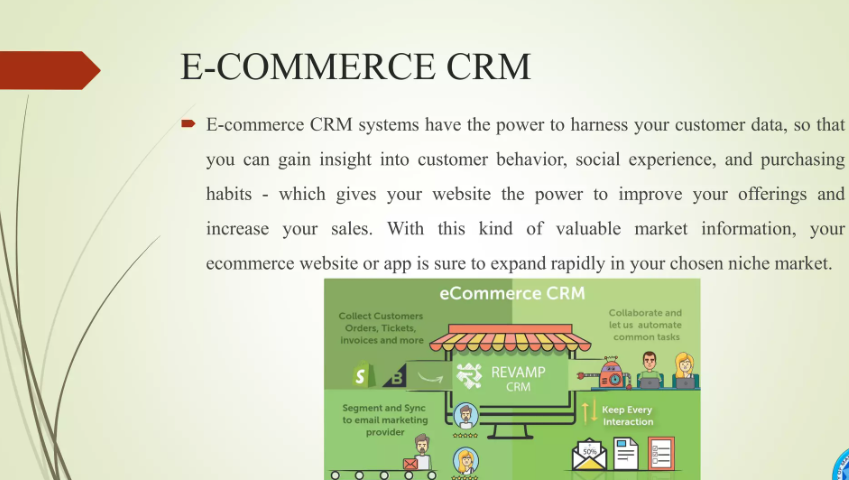 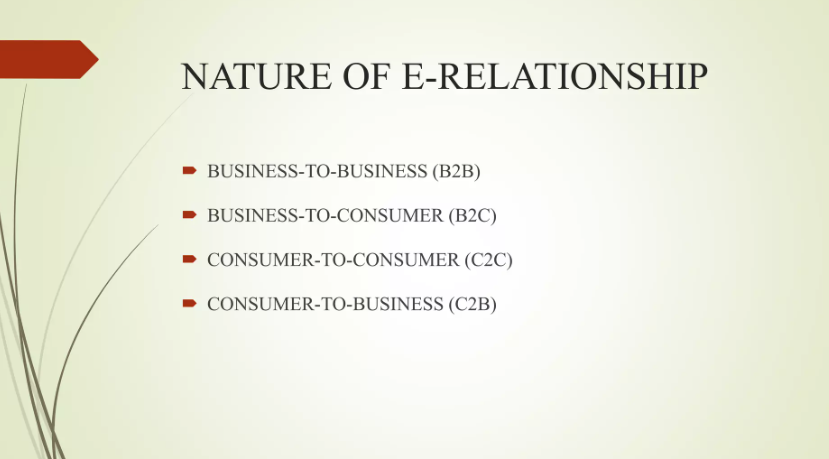 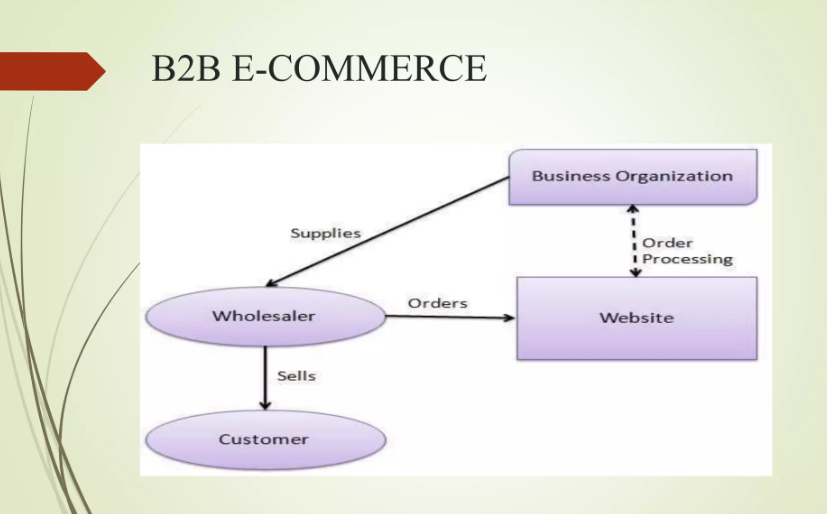 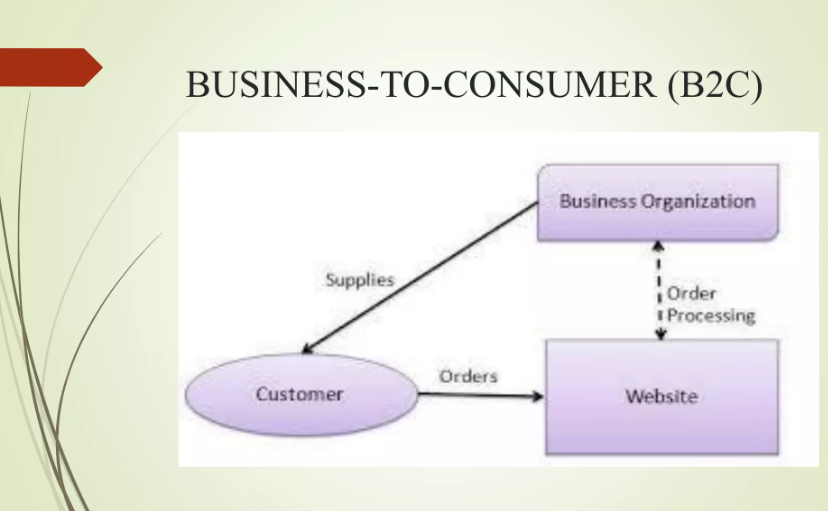 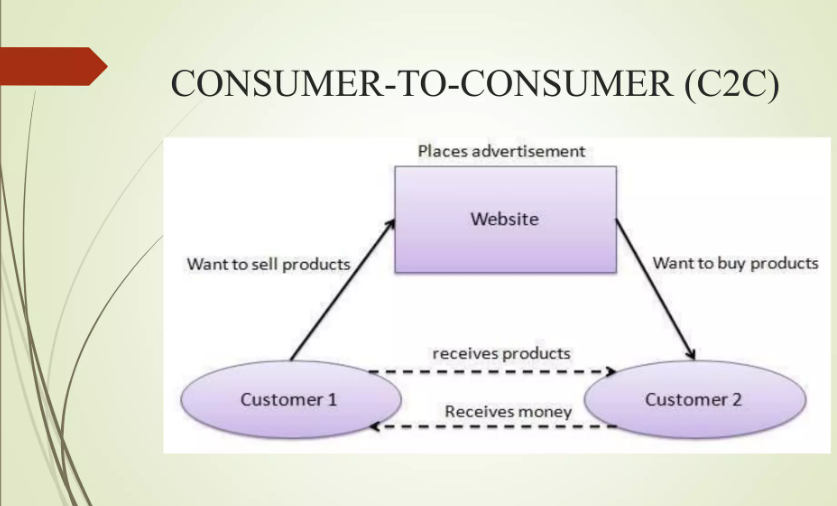 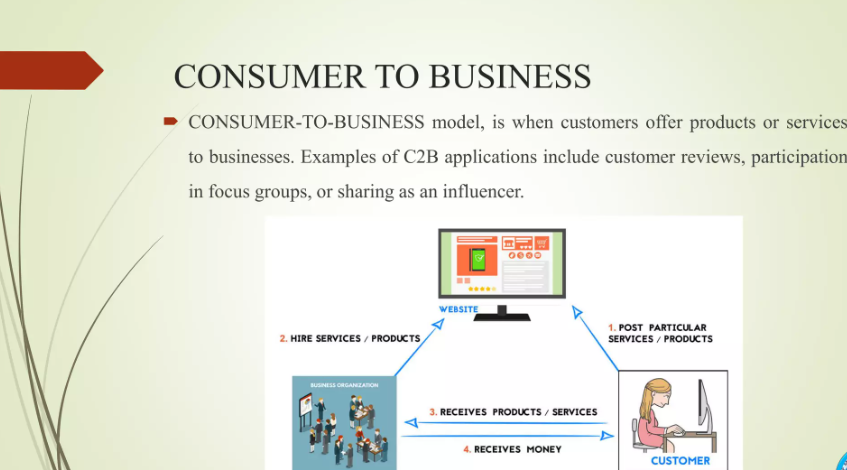 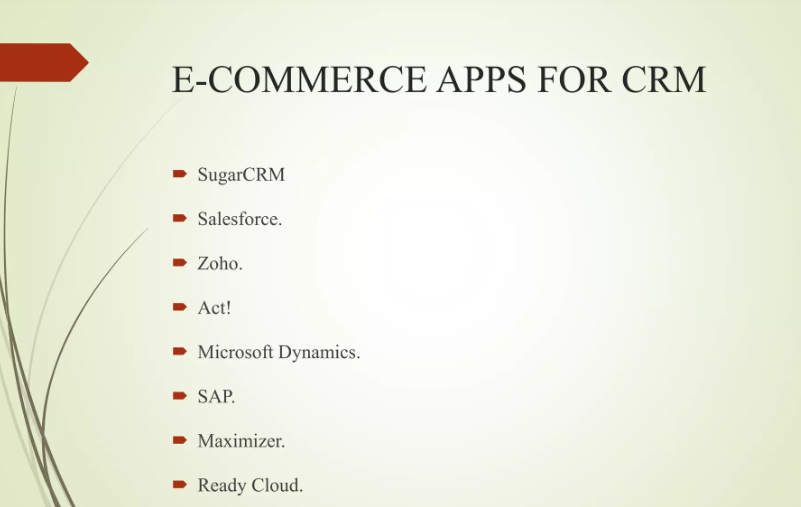 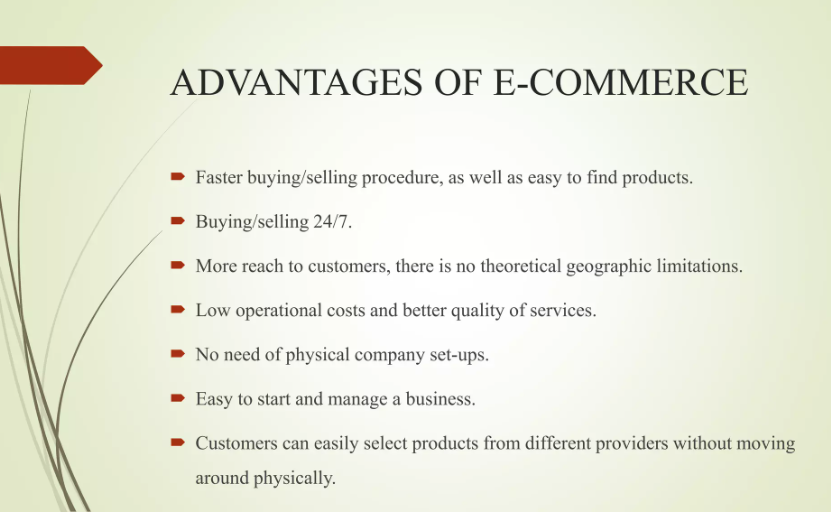 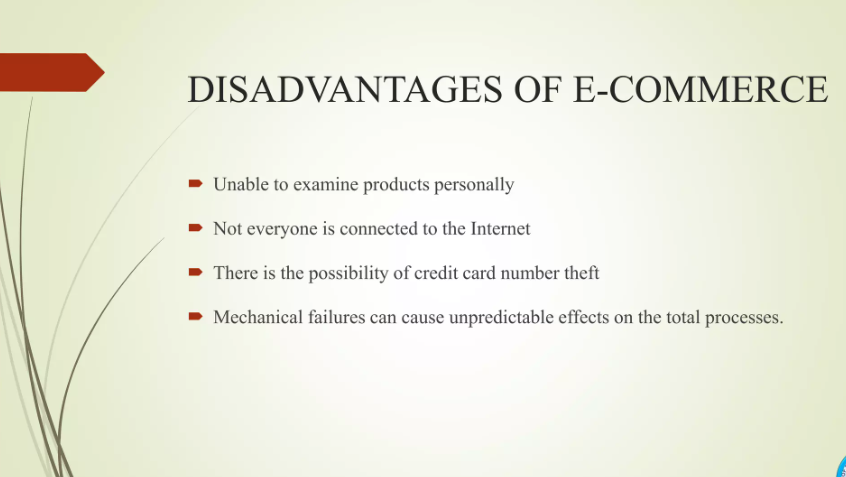 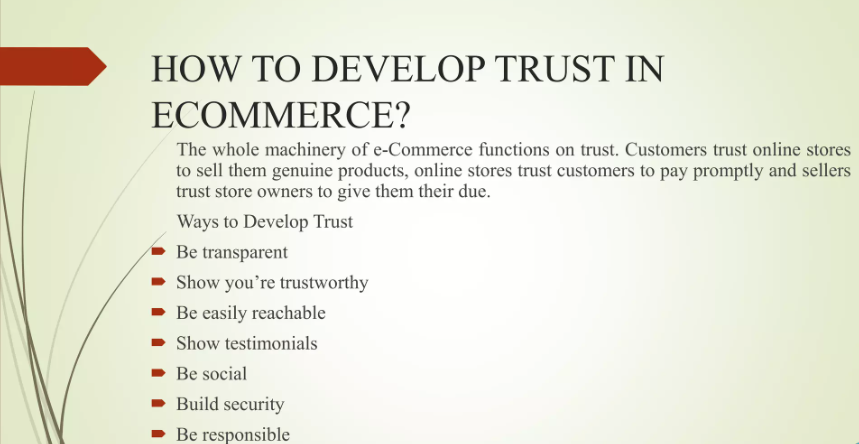 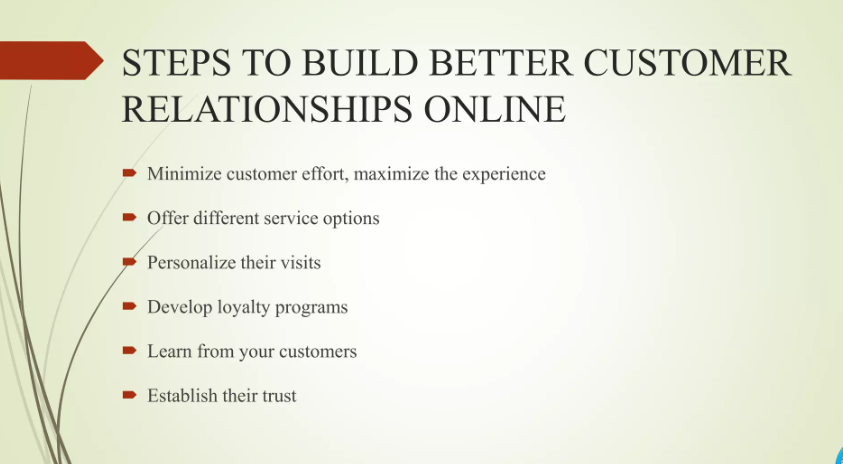 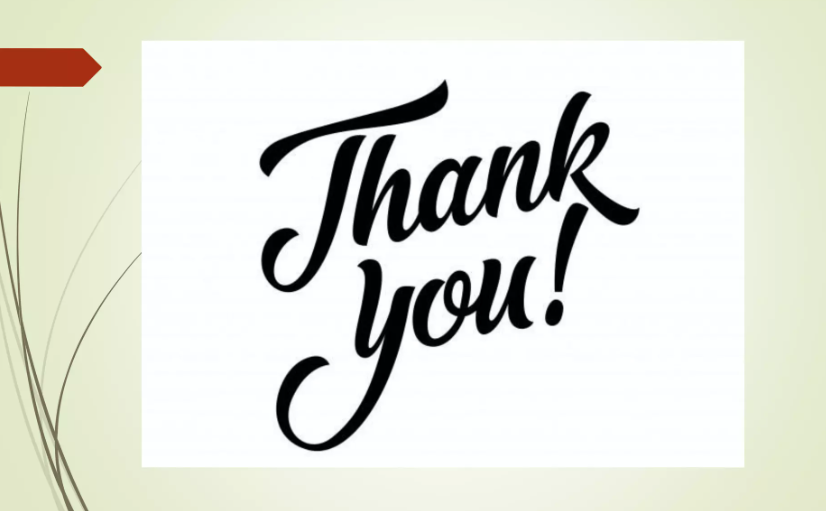